ФОРМУЛА ВЕЩЕСТВА. ОТНОСИТЕЛЬНАЯ МОЛЕКУЛЯРНАЯ МАССА.ПРОСТЫЕ И СЛОЖНЫЕ ВЕЩЕСТВА.
Учитель: Макаркина М.А.
ГБОУ СОШ №797 г.Москва
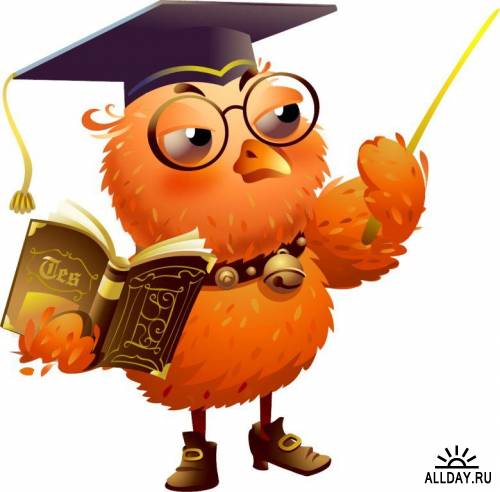 Здравствуйте! 

 Здравствуйте, гости дорогие!
 Чем так опечалены на уроке химии?
 Расскажите мне скорей: 
 На каком  уроке,
 Кто обидеть вас посмел в прошлом недалеком ?
 Значит буду вам сегодня настроенье поднимать,
 Знаю самый лучший способ:
Будем тему изучать!
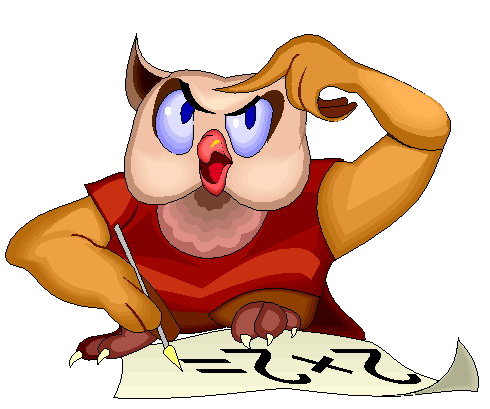 Проверка домашнего задания.

    По традиции опять
    Начинаем как обычно
    Мы «домашку» проверять.
    Это ведь для нас привычно.
    Приготовьтесь отвечать,
    Сейчас буду вызывать!
Испугались? 
Пошутила…
Вызывать не буду!
Лучше тесты вам раздам,
Всем потом оценки дам.
ПРОВЕРОЧНЫЙ  ТЕСТ

Задание 1: подбери соответствие.

1.Аргентум
2.Аурум
3.Гидраргирум
4.Силициум
5.Натрий
6.Плюмбум 
7.Фосфор 
8.Кальций
9.Купрум 
10.Феррум
а)    Ag                                                                         б)   Cu                                                        в)    Fe  
г)    Cа                                                       д)   Na                                                               е)   H   
ж)   Pb                                                        з)    Р                                                        и)   Si   
к)   Au
Задание 2. В таблице против каждого явления проставьте букву «Х» или «Ф» (химическое или физическое), а против тел и веществ буквы «Т» или 
 «В» соответственно.
ПРОВЕРКА    ТЕСТА
1  – а       
2 – к
3 – е
4 – и
5 – д
6 – ж
7 – з
8 – г
9 – б
10 - в
Оценки:

« 5 »        -            20  -   23  балла

« 4 »         -             16  -  19 баллов

« 3 »         -             12  -  15 баллов
3.«Формула вещества».

     Что может формула сказать
     О разных веществах?
     Ты сможешь многое узнать,
     Ведь все в твоих руках.

         Правило про формулы
         Будем составлять,
         Чтобы потом правильно
         Его применять.
H₂O
NaCl
Химическая формула –
                                              Запись ведь условная,
                                              Отразит состав веществ
                                              Всех беспрекословно.
                                              Чтобы было формулы
                                              Нам легко писать,
                                              Знаки элементов
                                              Отлично нужно знать!
C₁₂H₂₂O₁₁
ФОРМУЛЫ    ВЕЩЕСТВ
H - один атом водорода
H₂ - одна молекула водорода
H₂SO₄ - одна молекула серной кислоты
H₂O - одна молекула воды
Какую же информацию несет в себе     химическая формула?
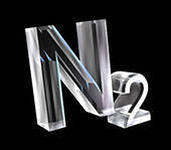 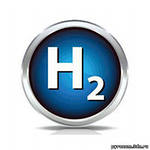 O₂
водород
азот
кислород
Молекул сколько вещества
  Определишь в момент,
     Когда внимательно взглянёшь
       На коэффициент.

 А где же нам его искать?
  Логично спросишь ты.
    А я хочу тебе сказать:
     Ты в формулу смотри,
      Пред формулою цифра здесь,
        Это  коэффициент  и есть.
H2O  - одна молекула
                  воды
 2H2O -  две
                 молекулы
                 воды
 6H2O – шесть
                 молекул
                 воды
1H2O
/
Определи  число  молекул  вещества:
MgO  -

3 KCl  -

2 H₂O -
1  молекула
O
Mg
3  молекулы
2 молекулы
H
H
H
H
O
O
?
сколько
атомов
H2O
Число молекул разобрали.
  А как же с атомами быть?
   Как нам узнать, что мы не знали:
     Всю разновидность изучить?
Формула    содержит информацию о качественном составе вещества : так молекула воды включает две разновидности атомов – атомы водорода и кислорода
H
H2O
одна молекула воды
 два атома водорода
    - один атом кислорода
O
H
коэффициент


              
             5 H2 S O4


                  
                  
                     индексы
Установили разновидность,
  Давайте дальше продвигаться,
   Ещё одна необходимость
     У нас с тобой должна остаться:

Какие атомы и как необходимо 
просчитать
 Чтобы, когда я вас спрошу,
   Вам на «пятерку» отвечать.
    Всё просто – в индексы смотри,
     Атомов  сколько? Говори.
Заполните  таблицу:
1 атом бария
1 атом кислорода
1
BaO
1 атом углерода
2 атома кислорода
1
CO₂
2 атома алюминия
3 атома кислорода
1
Al₂O₃
1 атом железа
3 атома хлора
1
FeCl₃
2 атома натрия
1 атом углерода
3 атома кислорода
Na₂CO₃
1
Индекс и коэффициент 
Спутать не так просто,
Цифра индекса совсем
Маленького роста.
                                                 
А коль молекул много,
Усвой приём другой,
Чтоб число атомов найти,
Коэффициент и индекс 
Умножь между собой.
O₂
Na₂O
5O₂ 
 -  5 молекул кислорода
 -  5 ∙ 2 = 10 атомов кислорода
3Na₂O – 3 молекулы; 6 атомов Na и 3 атома O
3
3 атома бария
3 атома кислорода
3BaO
2
2 атома углерода
4 атома кислорода
2CO₂
5Al₂O₃
5
10 атомов алюминия
15 атомов кислорода
4FeCl₃
4
4 атома железа
12 атомов хлора
2 атома натрия
1 атом углерода
3 атома кислорода
Na₂CO₃
1
поваренная соль
Давайте подведем итог 
 Разобранной тематике,
 Чтоб каждый без ошибок смог
 Все формулы внимательно
                                                        Анализировать, понять
                                                    И на контрольных применять.
              
                                         А формула «сухая»
                                                      Тебе расскажет многое,
NaCl
NaHCO₃
питьевая сода
Молекула какая,
Об атомах всё строго:
Они какие, сколько их
Теперь ты сосчитаешь вмиг.
C₁₂H₂₂O₁₁
сахар
4.Закрепление темы  «Формула вещества».
     
 Для закрепления теперь
      Примерчик прорешаем:
      Два аш-два-эс-о-четыре ,   
      Мы всё о ней узнаем.
        
         Как назовём мы вещество?
         Ответ: кислота серная!
         Она любое существо «разъест»,
         Такая вредная.
         Ты с «маслом» этим не шути,
         Глаза и руки береги!
2H₂SO₄
Теперь молекулы считай,
 Ответ мне правильный давай.
 - Коэффициент проставлен два.
 - Соображает голова.
2H₂SO₄
Какие атомы и сколько?
 Теперь надо просчитать
 Здесь сера, водород, не только:  про кислород не забывать!
Атомов серы здесь лишь два,
А кислорода – восемь.
А водорода сколько?
      А мы у класса спросим.
Водорода здесь четыре.
Вот анализ завершили.
Я очень рада, дети,
За этот результат:
Теперь читать все формулы
Вы сможете подряд.
Задание 2.
 Прочитайте следующие формулы: 

           CO2  , H2O ,  HCl,  KМnO4  , NaOH,  Ca(OH)2  ,
 
       Li2SO4  ,  H3PO4  ,  CH3COOH , K3PO4,
 
        NaHCO3  , CaCO3  , CaO ,  C6H12O6  .
                          ПРИМЕР
CO2
-    це-о-два
KМnO4
-   калий-марганец-о-четыре
H3PO4
-    аш-три-пэ-о-четыре
NaHCO3
-   натрий-аш-це-о-три
C6H12O6
- це-шесть-аш-двенадцать-о-шесть
ЧИТАЕМ   ФОРМУЛЫ  ВЕЩЕСТВ:
CO2  , H2O ,  HCl,   KМnO4  , NaOH,   
 
        Li2SO4  ,    H3PO4  ,    CH3COOH , 
 
        NaHCO3  , CaCO3  , CaO ,  C6H12O6 ,
Ca(OH)2  ,
K3PO4
5. «Простые и сложные вещества. 
Относительная молекулярная масса вещества
Все в природе вещества
Мы сейчас поделим.
Но для этого сначала
Сущность их определим.
    Если наши атомы
    Разновидности одной,
    Все тогда понятно,
    Класс веществ – простой.
         Куча разных атомов
         В формуле. Возможно.
         Отнесем мы вещество
         К группировке сложных.
ВЕЩЕСТВА
простые           сложные 
          

     H2, O2 , N2 , Cl2 
     
                H2O,  CO2 , H2SO4
Найди формулы простых 
и сложных веществ:
H₂ ,
Li2SO4  ,         H3PO4  ,  CH3COOH , 
       K3PO4,
O₂ ,    Cl₂  ,  Na
H₂ ,
O₂ ,    Cl₂  ,  Na
ПРОСТЫЕ:
Li2SO4  , H3PO4 ,CH3COOH , 
                       K3PO4
СЛОЖНЫЕ:
Масса  молекулярная
Понятие относительное.
Смысл её физический
Совсем не удивительный.
Массу чтоб молекулы быстренько сравнить,
 Нужно на двенадцатую часть углерода разделить.

                                    m (в-ва)
             Mr (в-ва)= ------------------  
                                  1/12 m (C)
Mr
Ты молекулярную
Массу рассчитай:
Атомные массы
Вместе все слагай
И на число атомов 
При этом умножай.
Mr(Na₂O) = 2 ·  Ar(Na)  +  Ar(O) =  2 · 23  +  16 = 62
Mr(H₂SO₄)  =  2 · 1 + 32 + 4 · 16 = 98
?
?
?
РАСЧИТАЙТЕ      ОТНОСИТЕЛЬНЫЕ
 МОЛЕКУЛЯРНЫЕ     МАССЫ :
Mr( H₂O) =  ?

Mr( NaCl) =  ?
Mr(H₂O) = 2 · 1  +  16  =  18
Mr(NaCl) =  23  +  35,5 = 58,5
6.Закрепление темы «Простые и сложные вещества. 
    Относительная    молекулярная  масса вещества». 
  
Задание 1. Ниже перечисленные вещества разделите на 
                    простые и сложные:
             SO2  , K , Cu , N2  , O2  , Cl2  , Al2O3 , H2 ,  Br2  , 

             NaCl ,  MgSO4 ,  KOH ,  Fe ,  Au ,  Ag ,  ZnO,  LiI ,  
                                 KF,  Cr ,  SO3 
 
           

 


Вычислите молекулярные массы:   N2 , KCl , MgSO4
__
___
___
___
___
___
___
___
___
ОТВЕТ:  28  ;  74,5  ;   120
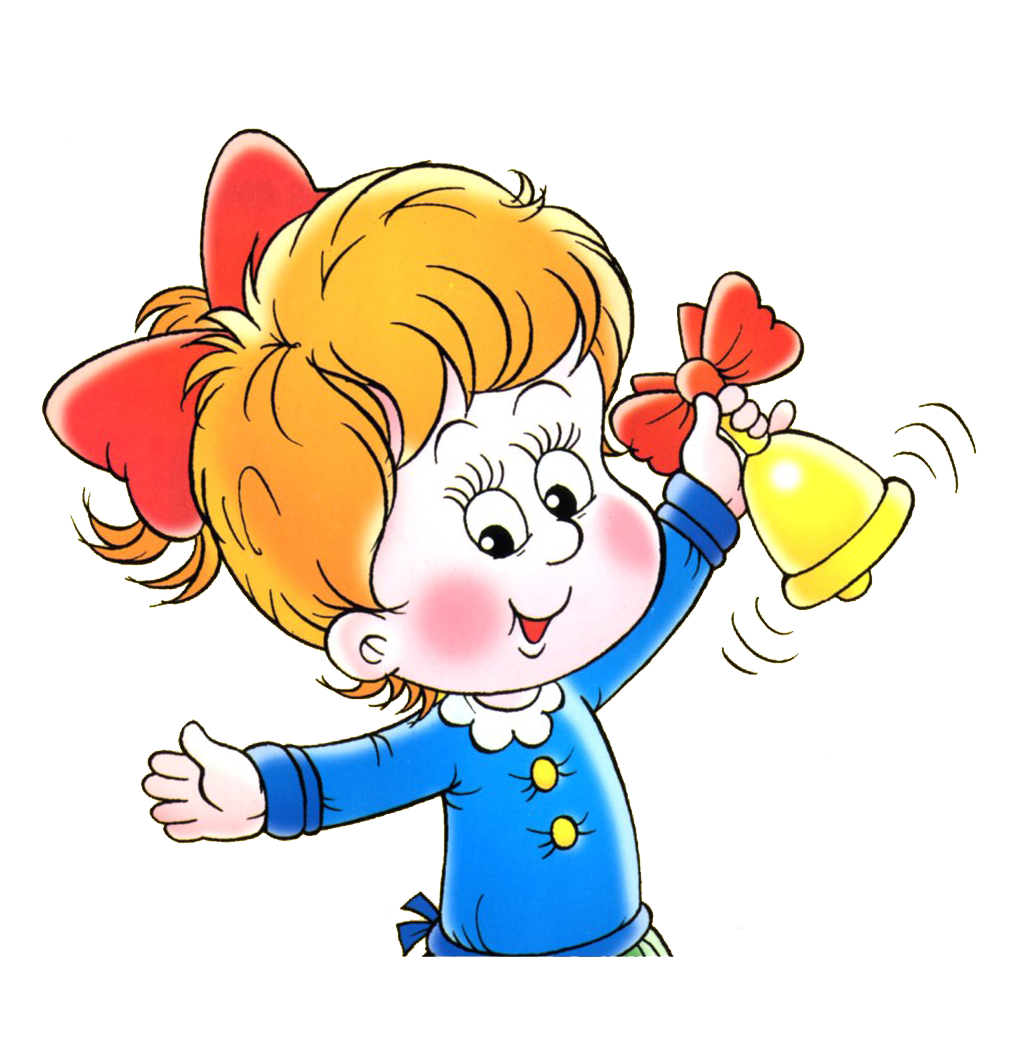 7. Заключительная часть .
                                        
  Ну вот , ребята дорогие,
  Заканчивается урок.
  Вы поработали на славу,
  Трудился каждый, кто как мог.
                           Теперь вы сможете уверенно
                           Любые формулы читать, 
                           Простые, сложные , наверное,
                           Соединенья разбирать.
              А так же массу находить
              Ещё молекулярную.
              Ведь эта тема в химии
              Всегда важна и главная.
                           Домашнюю с доски спишите,
                           Все книжки можете собрать
                           И на здоровье отдыхать.
Ещё забыла вам сейчас
 Оценочки поставить,
Ошибку эту я смогу
            Немедленно исправить.


    Ну что ж я с вами не прощаюсь,
   Благодарю  всех за урок
   До скорого свидания!
Список  использованных материалов:
Сова - http://www.koipkro.kostroma.ru
Сова - http://www.school.xvatit.com/index
Химический элемент водород - http://www.techportal.cere.cnedy
Химический элемент азот - http://www.buzzle.com/articles
Школьный звонок - http://www.edu.cap.ru/?t=hry&e
Прохорова С.В. http://nsportal.ru/svetlana-viktorovna-prohorova
Смайлик - http://forum.gorod.dp.ua/shwt